USDA APHIS PPQ 
Post Harvest Options for 
Queensland Fruit Fly 
Bactrocera tryoni
Host Material
Francisco Quintana
USDA APHIS PPQ
Post-harvest Treatment Option Suitability

When is too late to start a bait treatment cycle and finish it in the minimum required timeframe (Required number treatments during current harvest schedule) 

When inside the regulatory core (within 0.5 mile of find site) and pre-harvest bait treatment is not an option
Post harvest options available for fresh commercial host material depend on the crop itself. 

T108-a: Apple, Apricot, Avocado, Cherry, Grape, Kiwi, Nectarine, Peach, Pear, Plum, Quince 
T108-b: Apple, Grape, and Pear
Methyl Bromide Fumigation PLUS Cold Treatment
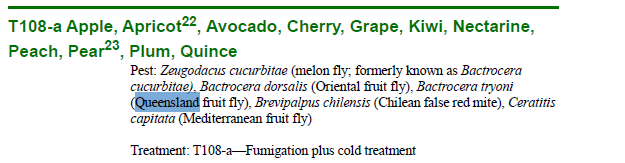 Challenges and Limitations of MB fumigations: 

Limited fumigation providers (San Diego + Los Angeles) 

Complicated logistics (transport to fumigation facilities, etc.) 

Receiving county permission may be required to receive untreated material 

MB may injure or reduce shelf life for some commodities depending on the temperature and dosage

High Cost

Currently looking at locations that can be approved by USDA to provide cold treatment
Cold Treatment ONLY options
T107-d: Apple, Citrus, Kiwi, Pear 
Looking into additional other options for citrus and other crops...
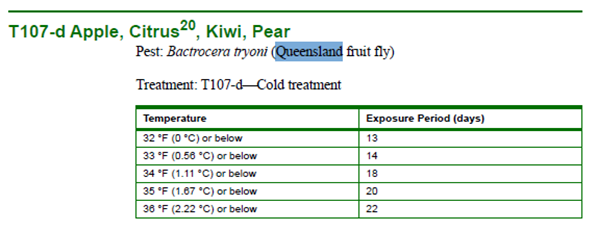 Other post-harvest options

Juicing 
Juicer must have a project issued compliance agreement and must comply with safeguarding, cleaning, and host material disposal regulations to receive this material
Host material can move safeguarded to an approved juicing facility under project issued Limited Permit
Up to the receiver to determine if they would accept the material or not – project can not force any single company to accept material for juicing/processing
Other post-harvest options

Irradiation - Treatment: T105-a 1—IR at 100 Gy
No irradiation facilities available in CA currently 

Approved processing methods may include: 
Cooking/Baking 
Freezing 
Canning
Crushing/Grinding 
Completely Drying or dehydrating
Grounding up or Liquefying

Fresh host fruits and vegetables may not move from any property in the quarantine area unless they have been processed in a manner that eliminates the risk of spreading any life stages of fruit flies.
Check first with Project staff to determine if a particular method of fruit or vegetables processing complies the quarantine restrictions.


Every situation could be different, please consult the Project before taking any significant actions. 




Thank you.